Ο αντίστοιχος δείκτης ECDC, 22 Οκτ.65.7/100k πληθυσμού/14d Ελλάδα σήμερα
Ο αντίστοιχος δείκτης ECDC, 22 Οκτ.2288/100k πληθυσμού/14d Ελλάδα σήμερα
Ο αντίστοιχος δείκτης ECDC, 22 Οκτ.Ελλάδα 3.6% σήμερα αλλά  τάσεις
Ο σύνθετος δείκτης Ευρώπης, ECDC, 22 Οκτ7d πριν & χθες
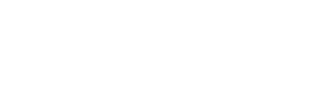 Θάνατοι, CFR
[Speaker Notes: The Case Fatality Rate (CFR) is the ratio between confirmed deaths and confirmed cases. During an outbreak of a pandemic the CFR is a poormeasure of the mortality risk of the disease. We explain this in detail at OurWorldInData.org/Coronavirus]
EUROMOMO & excess mortality
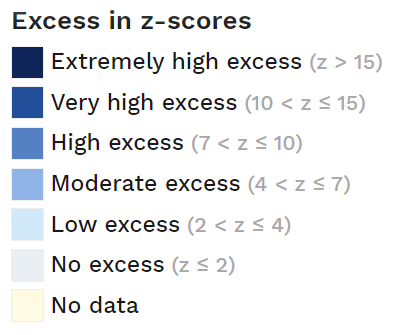